Mitä Ryhdistä on kunnassa hyvä tietää?
21.8.2023
23.8.2023
1
Mikä on Ryhti?
Ryhti-hanke
Ryhti-tietojärjestelmä
Rakennettu ympäristö synnyttää jatkuvasti arvokasta tietoa, jonka avulla voimme vaikuttaa muun muassa elinympäristömme toimivuuteen, terveellisyyteen ja energiatehokkuuteen sekä ilmastonmuutokseen. Tällä hetkellä rakennettua ympäristöä koskeva laaja ja tärkeä tieto on hajallaan, epäyhtenäistä ja hankalasti käytettävissä.  
Rakennetun ympäristön tiedonhallinnassa on käynnissä muutos, jossa kaavoituksen ja rakentamisen tiedot tuodaan entistä helpommin saataville ja yhtenäiseen muotoon. Uusi toimintamalli syntyy yhteisesti sovituista tiedonrakenteista, lainsäädännöstä ja siitä, että tiedot ovat saatavilla yhdestä paikasta.
Ryhti-hankkeen tehtävänä on vuosina 2020–2024 mahdollistaa tämä muutos valtakunnallisesti. Työ jatkuu vielä pitkään sen jälkeenkin. Hanketta vetää ympäristöministeriö.
Valtakunnalliseen rakennetun ympäristön tietojärjestelmään (Ryhti) kootaan rakennetun ympäristön keskeiset tiedot. Yhteinen järjestelmä ja tapa toimia keventävät ja selkeyttävät tiedonhallintaa. Laadukkaampi tieto auttaa kestävän elinympäristön suunnittelussa ja päätöksenteossa.
Tietojärjestelmä toteutetaan laajassa yhteistyössä. Järjestelmä otetaan käyttöön vaiheittain vuodesta 2024 alkaen. Tietojärjestelmän rakentamisesta ja ylläpidosta vastaa Suomen ympäristökeskus.
Muutosta ohjaavat lait
Voimaan 1.1.2024



Voimaan 1.1.2025
Laki rakennetun ympäristön tietojärjestelmästä
Laki rakennetun ympäristön tietojärjestelmästä 431/2023 - FINLEX ®
Alueidenkäyttölaki Maankäyttö- ja rakennuslaki /Alueidenkäyttölaki 132/1999 - FINLEX ®
Rakentamislaki
Rakentamislaki 751/2023 - FINLEX ®
Näin rakennetun ympäristön digimuutos etenee kaavoituksessa ja rakennusluvituksessa
2020–2023
2024–2029
2030
Suomessa on maailmanparhaaseen tietoonperustuva, hyvinvointia luovaja kestävä elinympäristö.
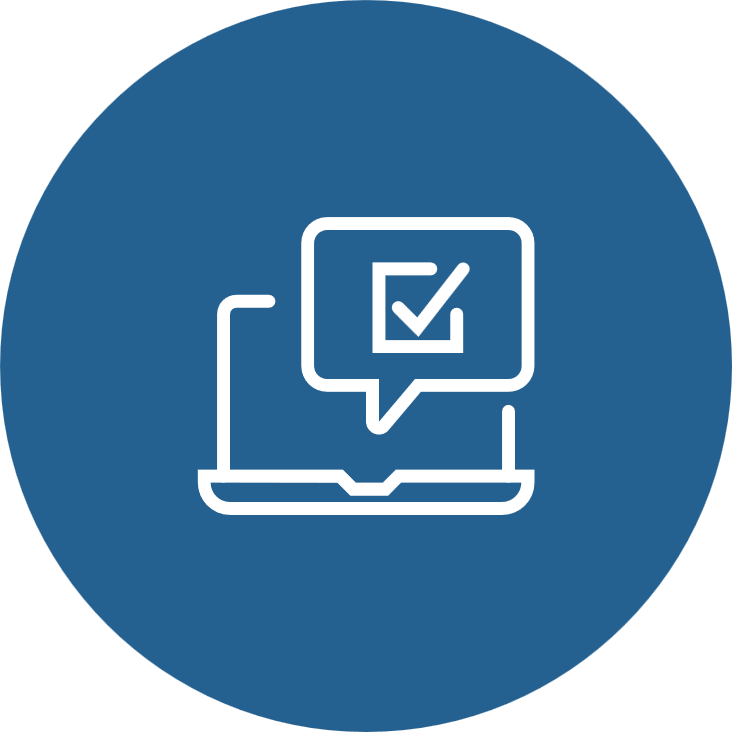 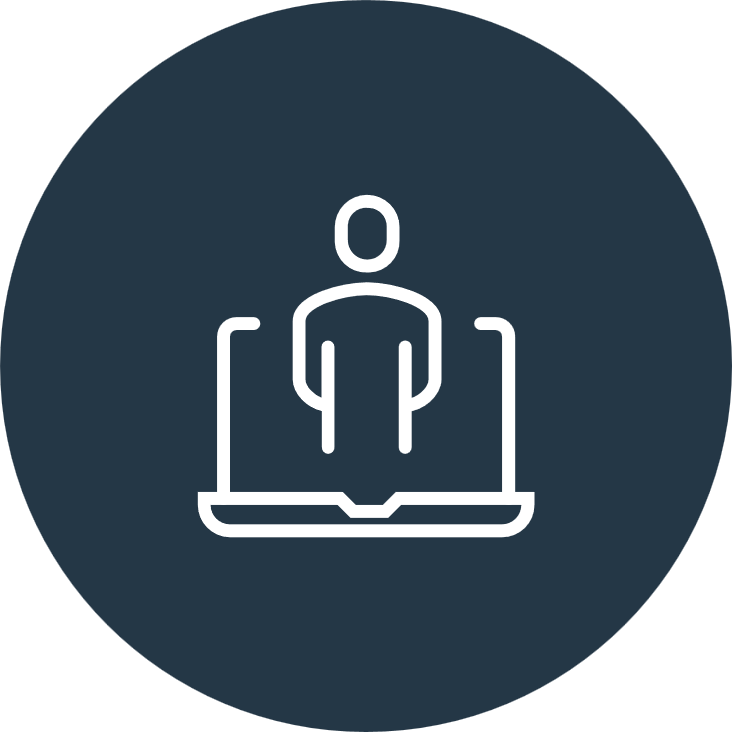 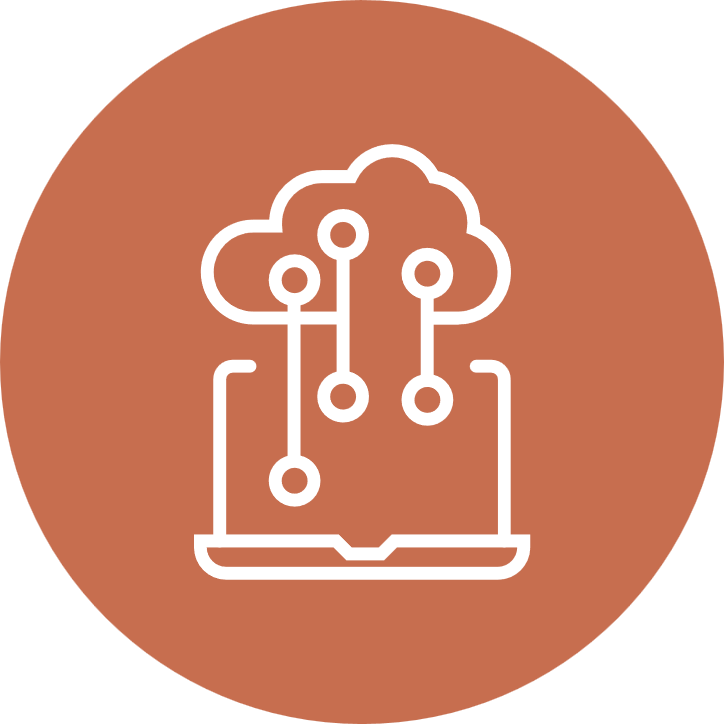 Tietojärjestelmän määrittely 
ja ensimmäisen version 
rakentaminen
Käyttöönotto, jatkokehittäminenja siirtymäkausi
Vakiintuminenja jatkosovellukset
Alueidenkäytön tietojen siirtymäaika päättyy 1.1.2029

Rakentamisen tietojen siirtymäaika päättyy 1.1.2028
Muutoksen perusperiaatteet
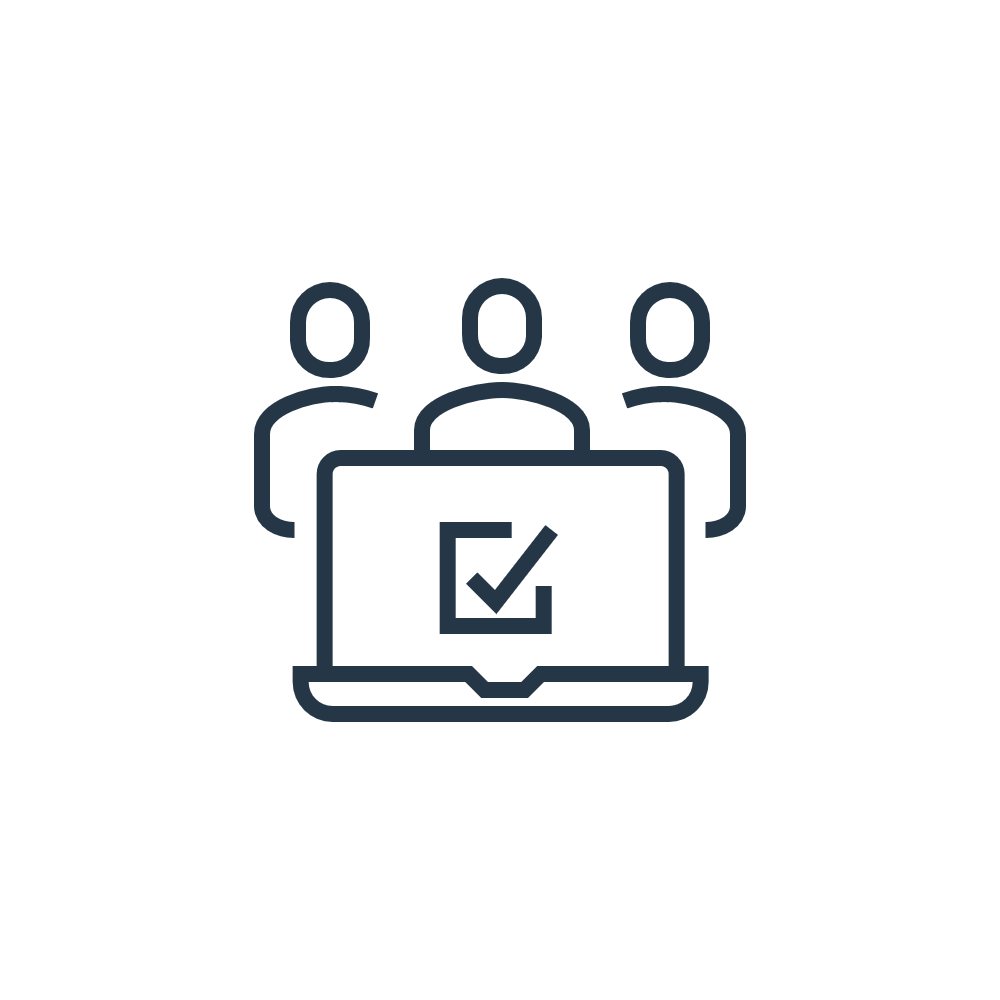 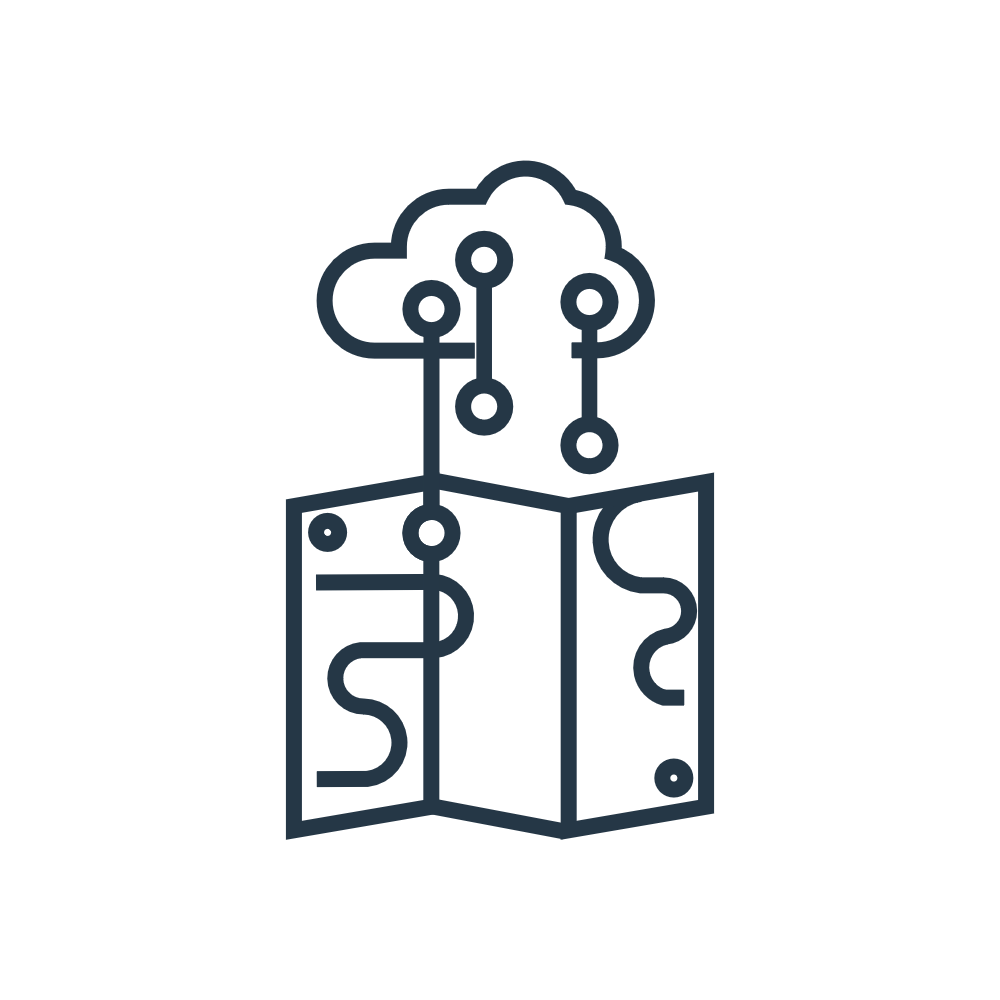 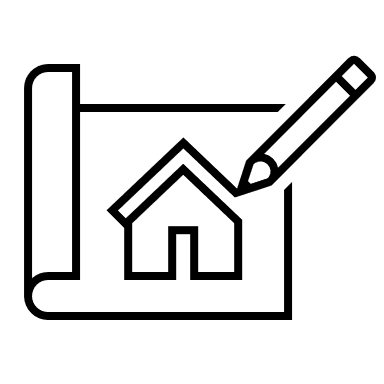 Kaavoituksen ja luvituksen ydintyö pysyy ennallaan.
Kaava- ja lupatiedot tuotetaan yhteentoimivassa koneluettavassa muodossa.
Kunnat toimittavat lainsäädäntöön perustuen tietoa uuteen Ryhti-järjestelmään.
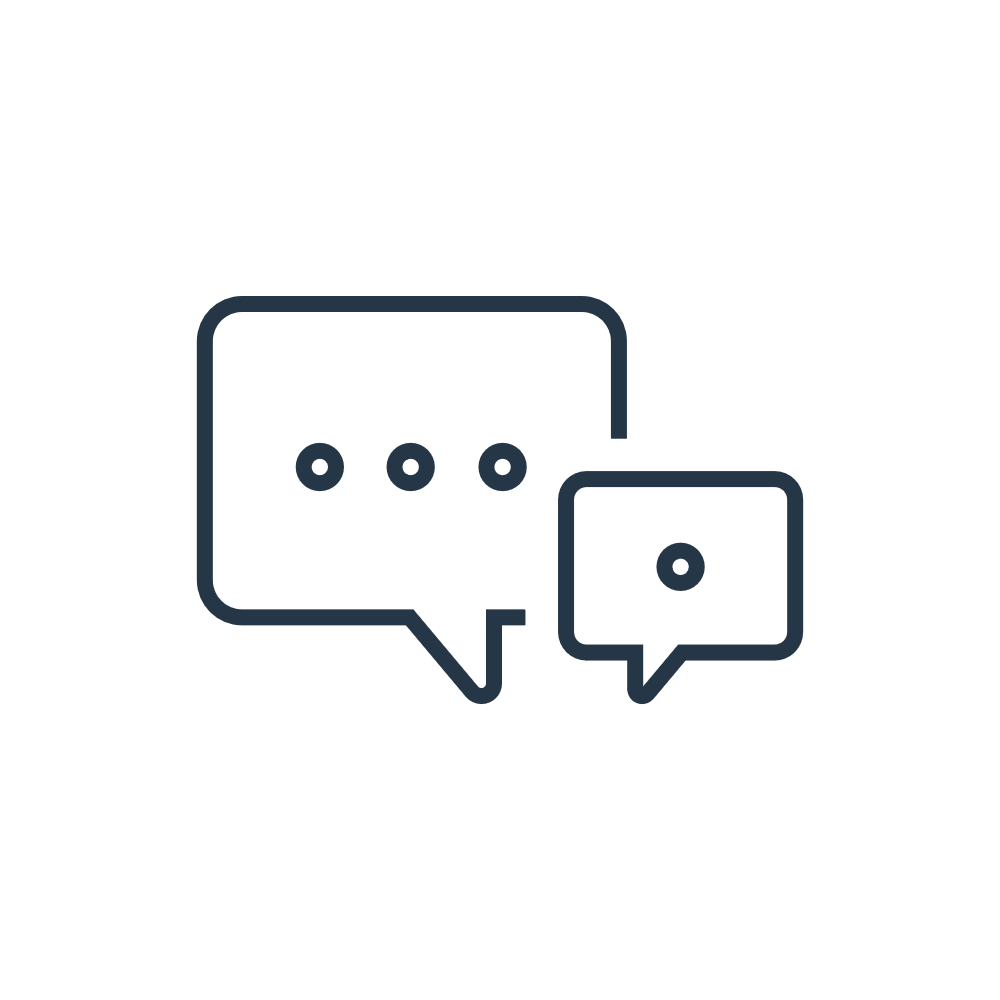 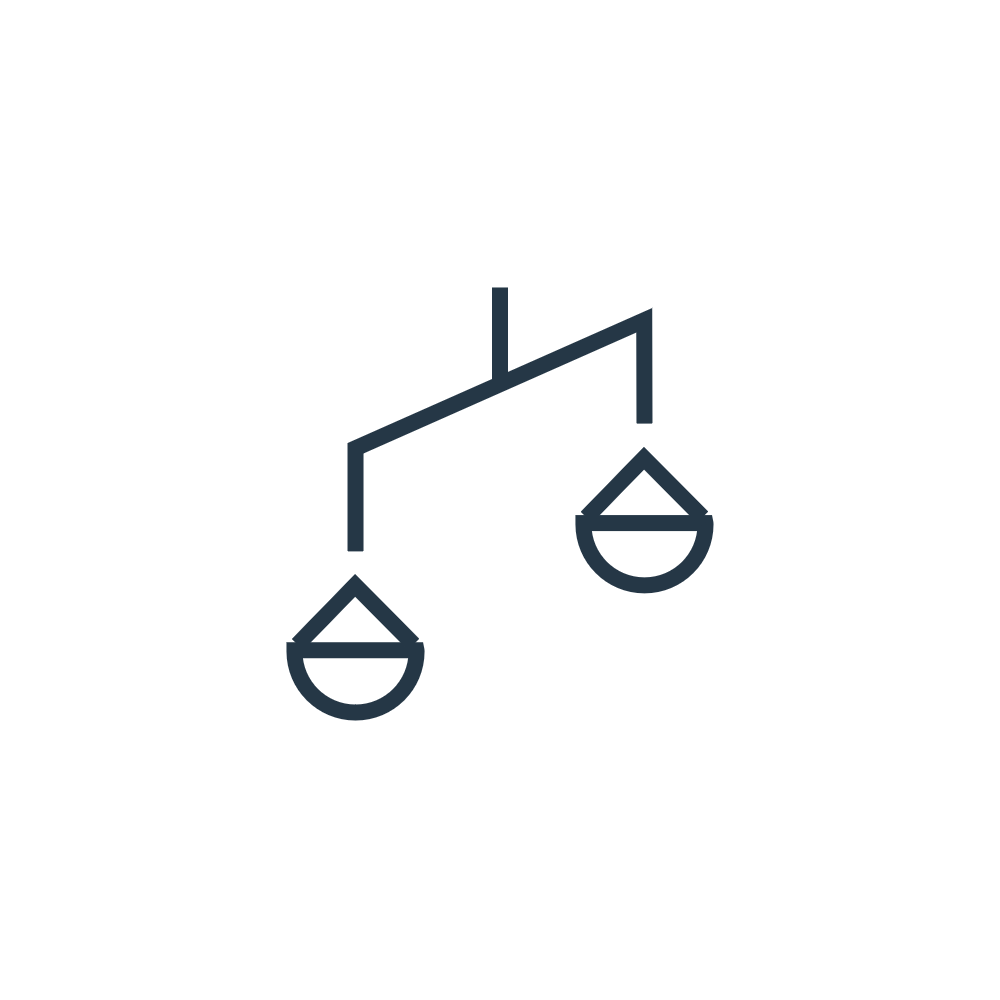 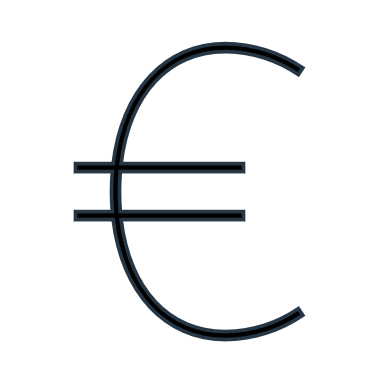 Uudet toimintatavat vaativat aluksi resursseja ja muutosjohtamista.
Tietojärjestelmä tehostaa työtä ja lisää työn mielekkyyttä.
Kunnille muutoksesta aiheutuvat kertaluontoiset kustannukset korvataan.
Miten kuntaorganisaatio hyötyy?
Kaavoituksen ja rakentamisen luvituksen tiedonhallinnan ja tiedon toimittamisen kustannustehokkuus paranee pitkällä aikavälillä.
Päätöksenteon tueksi on jatkossa saatavilla laadukkaampaa tietoa.
Yhteentoimiva ja keskitetty tieto auttaa analysoimaan rakennettua ympäristöä monipuolisemmin ja tekemään pidempikantoisia päätöksiä.
Tietomallipohjaisen tiedon ja järjestelmän avulla päättäjille on mahdollista havainnollistaa esiteltävää aineistoa, ja myös päättäjien on helpompi löytää yksityiskohtaisempaa tietoa. 
Kuntien välinen yhteistyö helpottuu, koska mm. alueidenkäytön tietoa on saatavissa samasta paikasta ylikunnallisesti.
Tiedon keskittäminen parantaa mahdollisuuksia kuntien kehittämiselle, koska kuntien tarjoamat mahdollisuudet yritysten sijoittumiselle ovat löydettävissä samasta järjestelmästä.
Riippuvuus tietyistä järjestelmätoimittajista voi mahdollisesti pienentyä, sillä tietoaineiston siirtäminen ja hyödyntäminen helpottuu tiedon yhteentoimivuuden myötä.
23.8.2023
5
Mitä asukas ja yritykset hyötyvät?
Asukas saa tietojärjestelmän karttapalvelusta tietoja esimerkiksi elinympäristöönsä vaikuttavista kaavasuunnitelmista.
Kiinteistön omistaja löytää kiinteistöään koskevat ydintiedot helposti samasta järjestelmästä.
Yritykset ja julkinen sektori voivat rakentaa tietojärjestelmästä löytyvän tiedon varaan uusia palveluita asukkaille, jotka eivät ole olleet aikaisemmin mahdollisia.
Parempi tieto auttaa suunnittelussa ja päätöksenteossa. Hyvästä elin- ja toimintaympäristöstä hyötyvät viime kädessä asukkaat ja yritykset.
Pelastustyö nopeutuu ja turvallisuus paranee.
23.8.2023
6
Miten kunnan työntekijä hyötyy?
Muutoksesta hyötyvät erityisesti kuntien työntekijät, jotka työskentelevät kaavoituksen ja rakennusvalvonnan parissa.
Manuaalinen tiedon käsittely vähenee, kun tiedot saadaan koottua nopeammin, ja aidolle asiantuntijatyölle jää enemmän aikaa.
Moninkertaisen työn määrä vähenee, kun tiedot tarvitsee toimittaa jatkossa vain kerran valtion viranomaisille (kts. seuraava kalvo). 
Valtakunnallinen tietojärjestelmä tukee paikallista suunnittelutyötä, kun asiantuntija löytää yhdestä paikasta omat ja naapurikuntien sekä maakunnan kaavatiedot.
Lausuntopyyntöjen lähettäminen sujuvoituu, kun kunta voi linkittää lausuntopyyntöjen liitteet halutessaan valtakunnallisesta tietojärjestelmästä.
23.8.2023
7
Miten tiedonhallinta kevenee viranomaisten välillä
Kunnan ei tarvitse jatkossa toimittaa: 
kaavoituksen tietoja Maanmittauslaitokselle
rakennus- ja huoneistotietoja Digi- ja väestötietovirastolle
rakennuskohteiden ja kaavoituksen tietoja Suomen ympäristökeskukselle Liiteri-palveluun
asemakaavoituksen seurantatietoja erillistoimituksena TYVI-palveluun
rakennustietoja Puolustusministeriölle
arvokkaita tietoaineistoja niitä pyytäville
INSPIRE-muotoista tietoa sitä pyytäville (palveluita ei myöskään tarvitse itse toteuttaa)
Lisäksi tarve vastata tietokyselyihin vähenee, kun rakennetun ympäristön tiedot ovat saatavilla kootusti.
23.8.2023
8
Ryhti-tietojärjestelmä lyhyesti
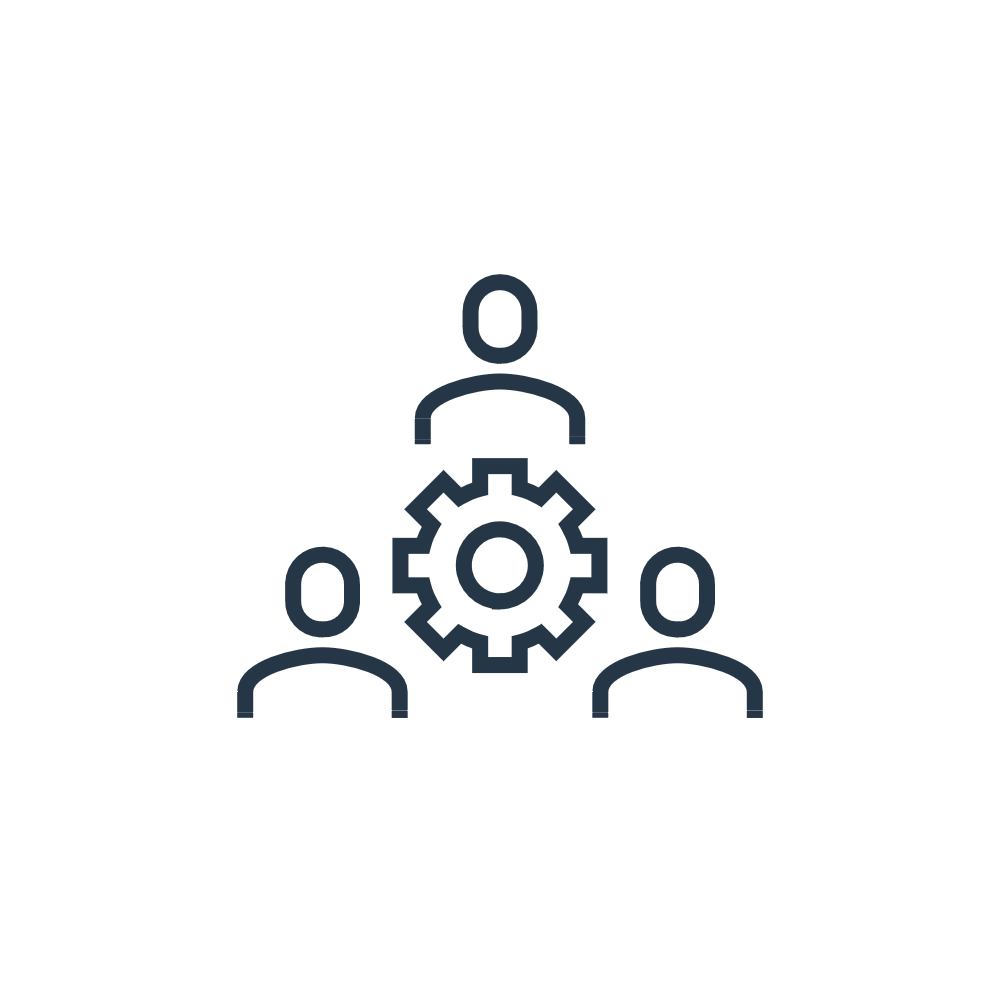 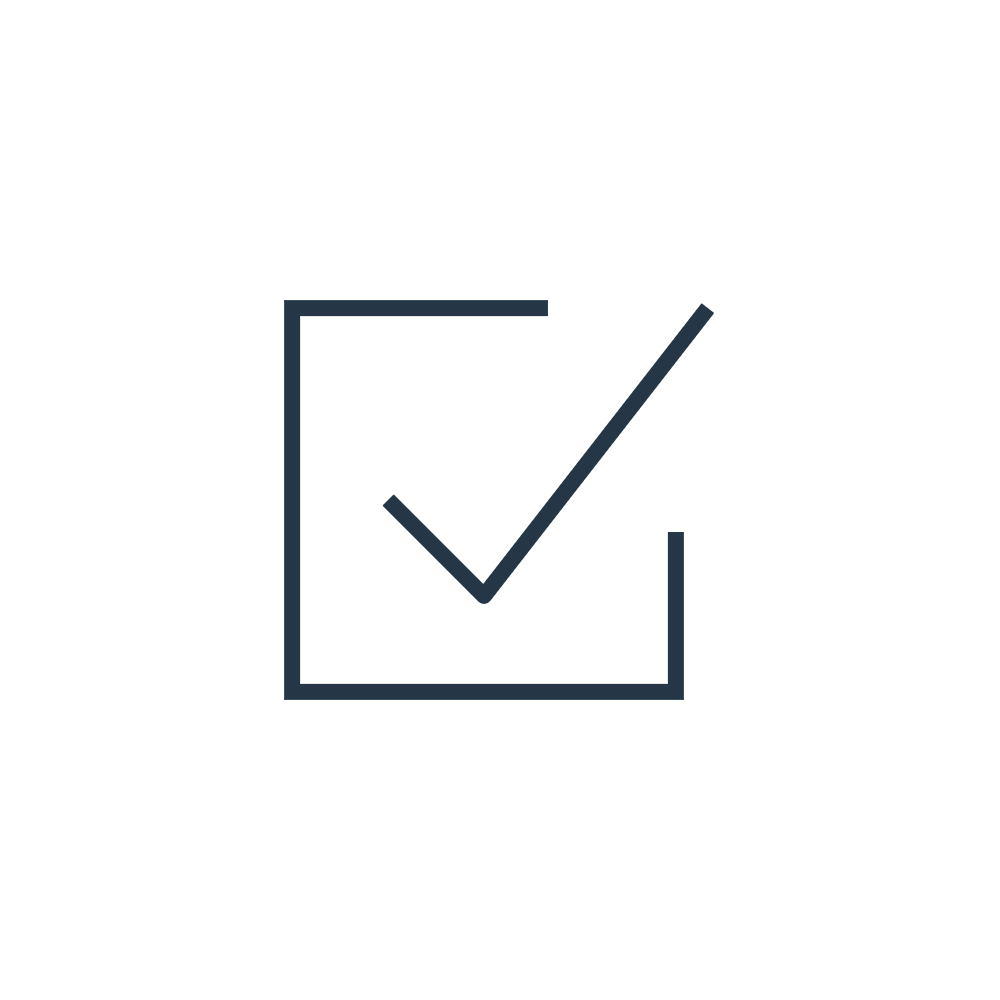 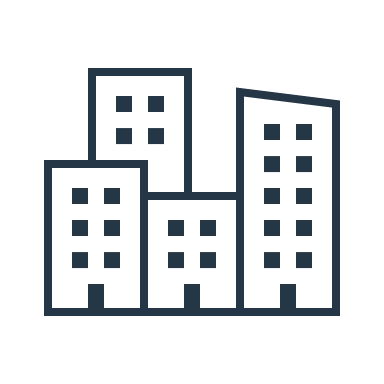 Valtakunnallinen tietojärjestelmä ei pääsääntöisesti korvaa kuntien omia järjestelmiä.
Suomen ympäristökeskus vastaa järjestelmän ylläpidosta ja kehittämisestä, mutta ei tee järjestelmällä voittoa.
Kunta vastaa kaava- ja lupatietojen luotettavuudesta (Suomen ympäristökeskus ei muokkaa saatuja tietoja).
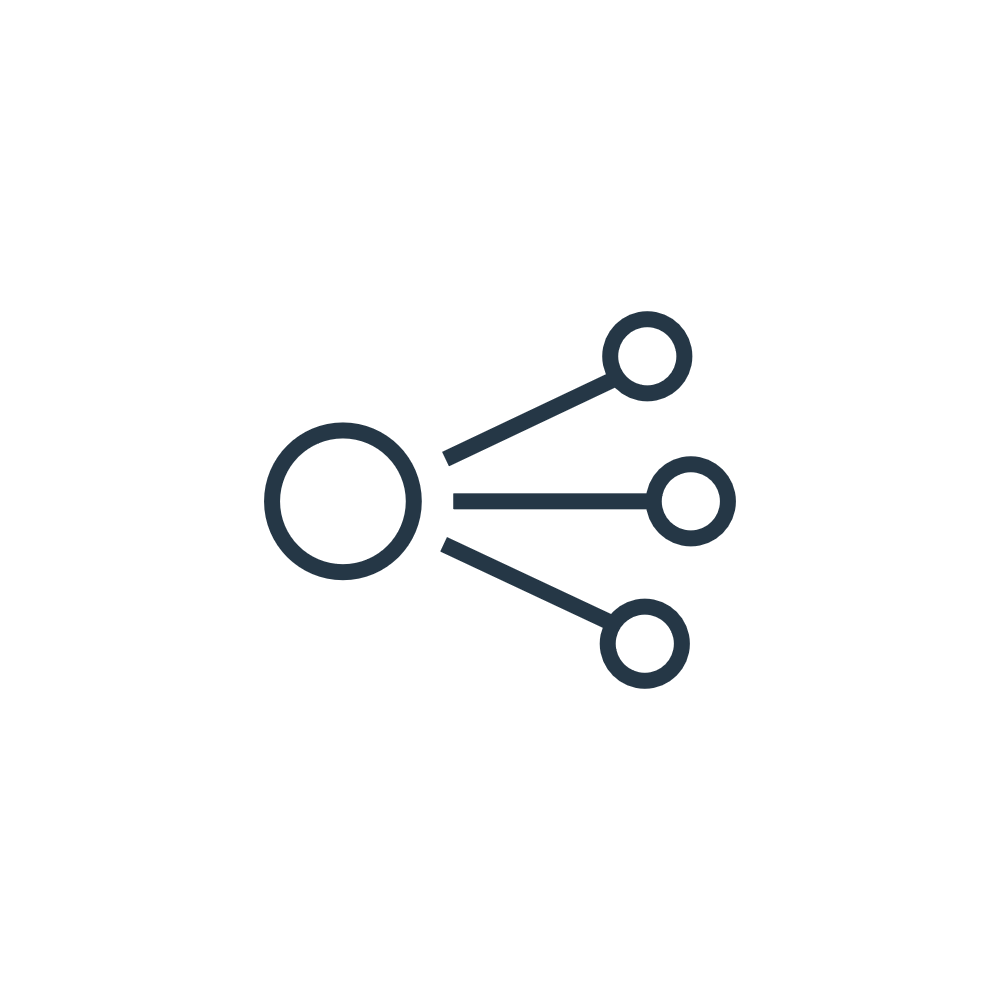 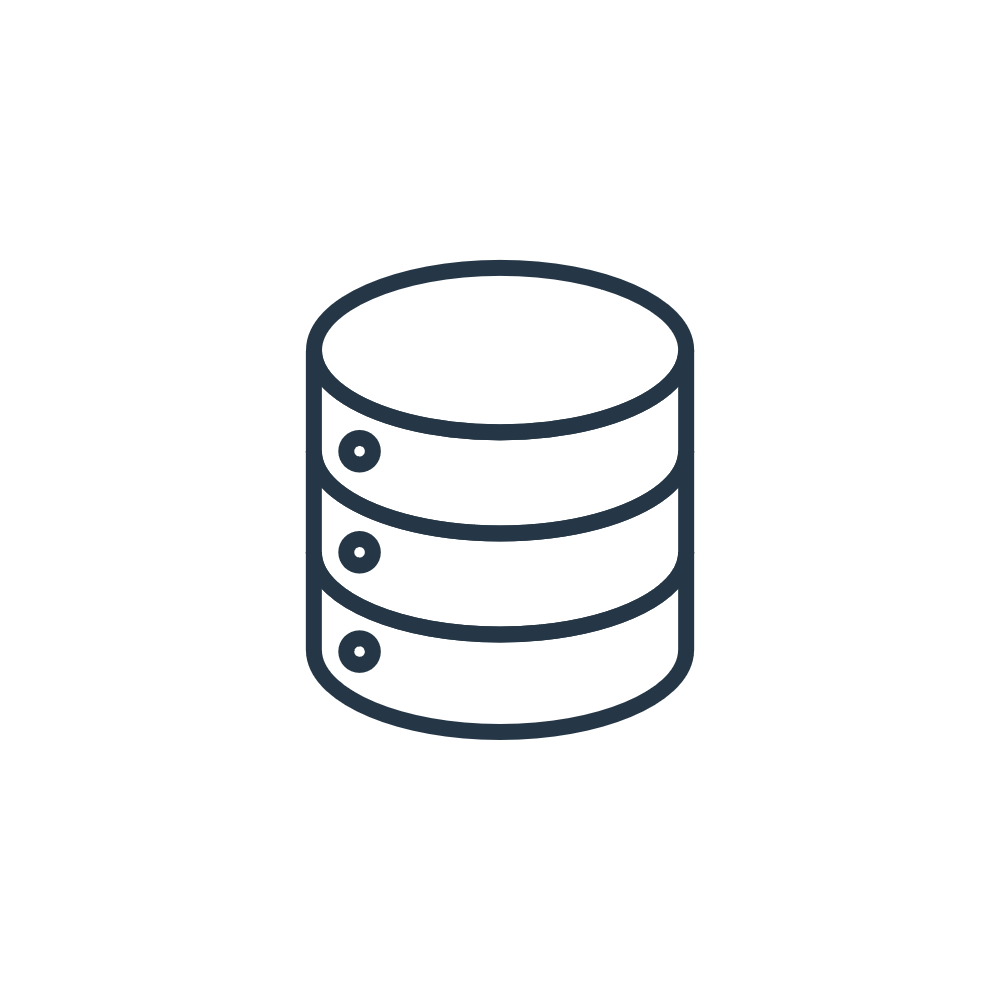 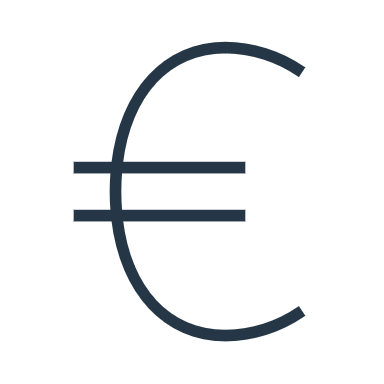 Valtakunnallinen tietojärjestelmä on turvallinen ja luotettava.
Tietojärjestelmän peruskäyttö on kunnille maksutonta.
Tietojärjestelmän avulla kunta voi huolehtia EU:n INSPIRE-direktiivin velvoitteista tiedon löydettävyydestä ja saatavuudesta.
Ryhti-tietojärjestelmä palvelee useita eri toimijoita
Kunnat ja kuntien konsultit
Suomen ympäristökeskus
Kuntajärjestelmät
Elinympäristön tietopalvelu Liiteri
Digi- ja väestö-tietovirasto
Rakennetunympäristöntietojärjestelmä
Verohallinto
Väestötieto-järjestelmä
Gentax-tietojärjestelmä
Alueidenkäytön tietovaranto
Maakuntien liitot
Rakennustietovaranto
Tilastokeskus
Maanmittauslaitos
Kiinteistötietojärjestelmä
Kansallinen maastotietokanta
Huoneistotietojärjestelmä
Tuleva osoitetietojärjestelmä
Avoimen tiedon hyödyntäjät
Muut viranomaiset
23.8.2023
10
Yksisuuntaista tiedonvaihtoa
Kaksisuuntaista tiedonvaihtoa
Rakennetun ympäristön tietojärjestelmään julkaistavat tiedot
Rakentaminen
Alueidenkäyttö
Rakentamisen lupapäätökset
Kaavatiedot
Maankäytön rajoitukset
rakennuskielto 1
rakentamisrajoitus 1
toimenpiderajoitus 1
suunnittelutarvealue 1
asemakaava 1
yleiskaava 1
maakuntakaava 1
kaupunkiseutusuunnitelma 2
    (toimittaminen vapaaehtoista)
rakentamislupa 1
purkamislupa 1
maisematyölupa 1
poikkeamispäätös 1
Yleisen alueen suunnitelma
Rakennusjärjestys 2
Tonttijako 1
katusuunnitelma 3
puistosuunnitelma  3
Merialuesuunnitelma 3
Kulttuuriympäristö
suojelutiedot 3
inventointitiedot 3
arvottamistiedot 3
1 Toteutetaan tietomallimuodossa vuonna 2024
2 Toteutetaan pdf-muodossa 2024, tietomallimuodossa myöhemmin 
3 Toteutetaan myöhemmin
23.8.2023
11
Mistä saat lisätietoa?
Suomen ympäristökeskuksen verkkosivustolta saa tietoa Ryhti-järjestelmästä, muutoksesta ja muutokseen saatavasta kuntatuesta.
Kunnille tarjotaan maksutonta toiminnallista muutostukea (esim. toimenpideohjelmia, kuntatapaamisia, neuvontaa ja koulutuksia). Ota yhteyttä: ryhtimuutostuki@digifinland.fi
Perustietoa muutoksesta eOppiva-verkkokoulutuksessa
Tietoa muutoksesta ja yhteentoimivuustyöstä sekä avustuksista Ryhti-hanke - Ympäristöministeriö
23.8.2023
12
Lisätietoja